«Осевая симметрия.Конструирование узора на основе осевой симметрии»
Полуянович Н.В. – 
учитель начальных классов
 МБОУ СОШ №59 
 п. Белозерный
Занятие направлено на:
- применение знаний о симметрии, полученные на уроках окружающего мира, информатики и ИКТ, Истоков в практической деятельности;
применение умений анализировать формы предметов, объединять предметы по определенным признакам в группы, вычленять из группы предметов «лишний»;
- развитие  пространственного воображения и мышления
Горизонтальная симметрияв природе
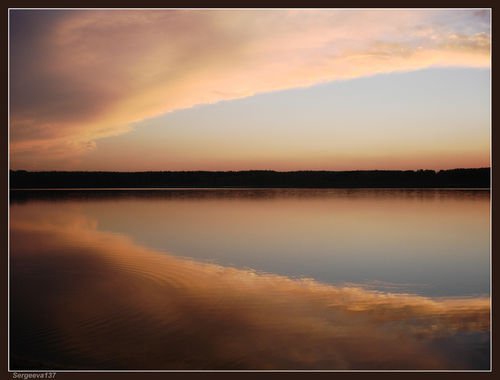 В тихой заводи пруда
Где течет водица,
Солнце, небо и луна
Точно отразится.
Вода отражает пространство небес,Прибрежные горы, берёзовый лес.Над гладью воды вновь стоит тишина,Затих ветерок и не плещет волна.
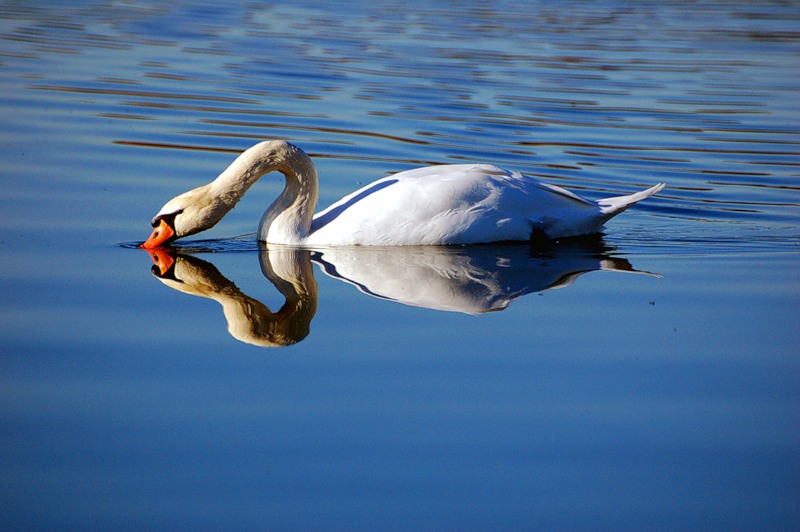 Чудеса симметрии
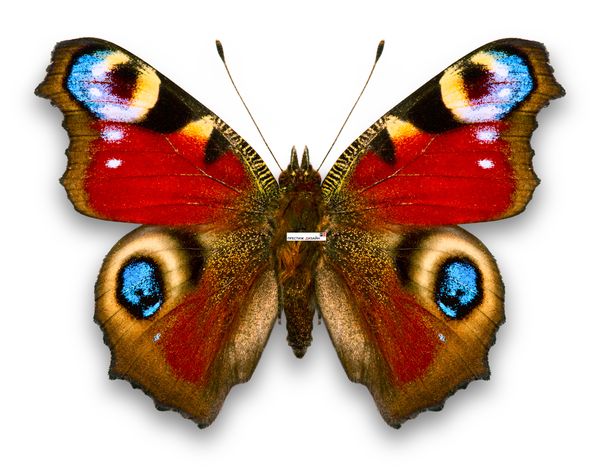 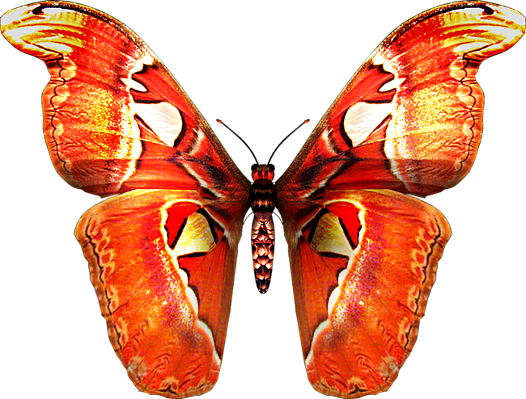 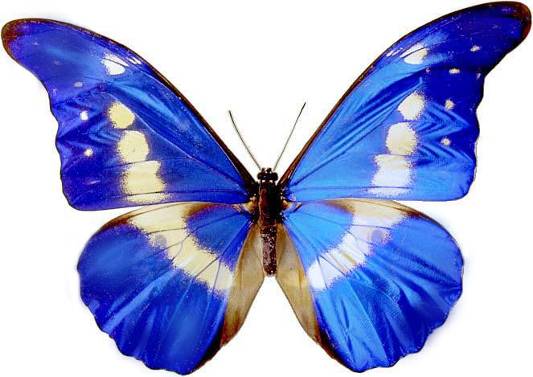 Шевелились у цветка все четыре лепестка
Я сорвать его хотел, он вспорхнул и улетел
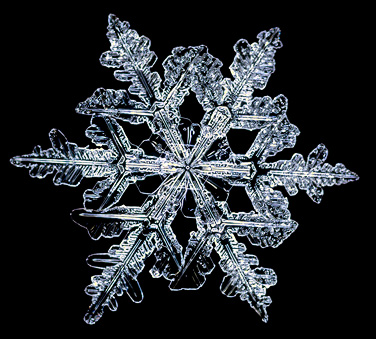 Покружилась звездочка
В воздухе немножко,
Села и растаяла
На моей ладошке
Центральная симметрия
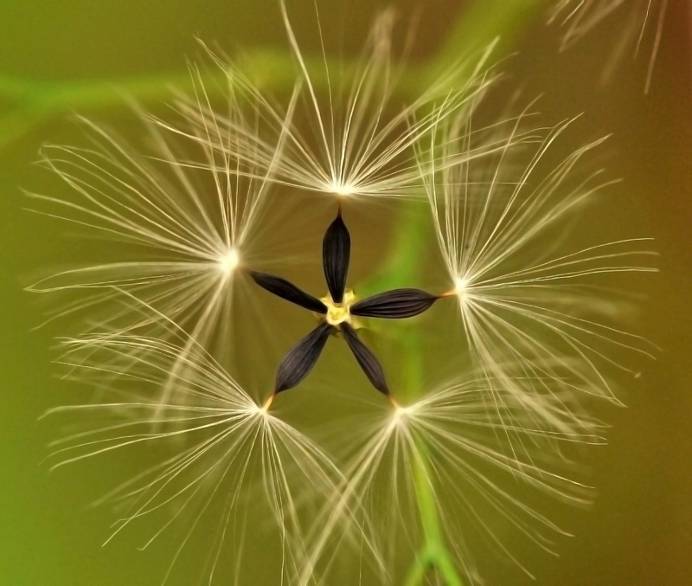 Центральная симметрия
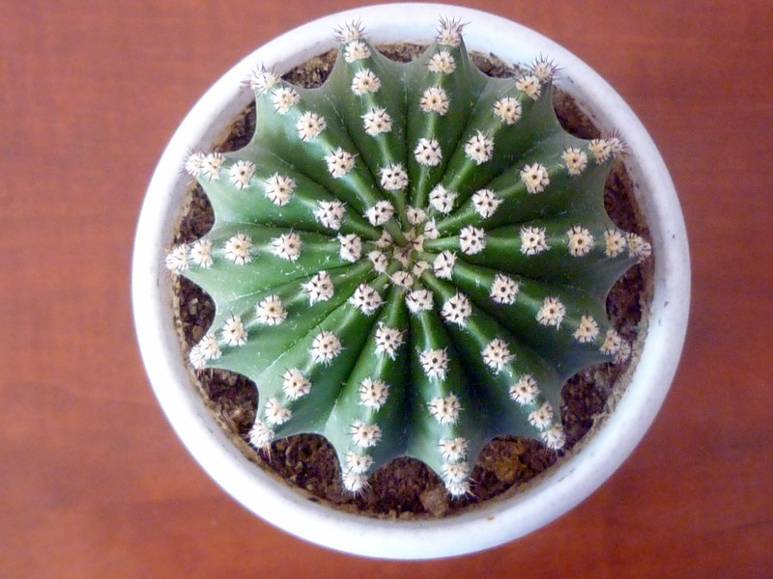 Центральная симметрия
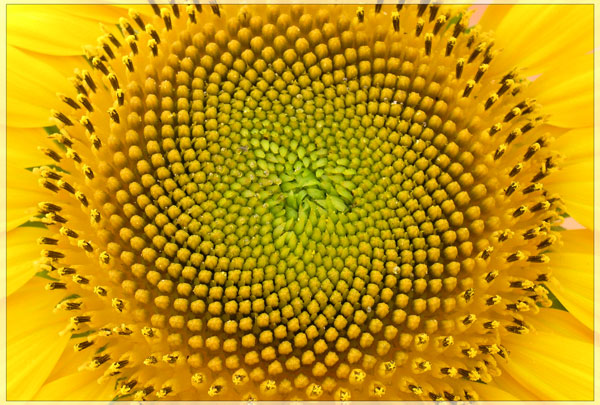 Осевая симметрия в архитектуре
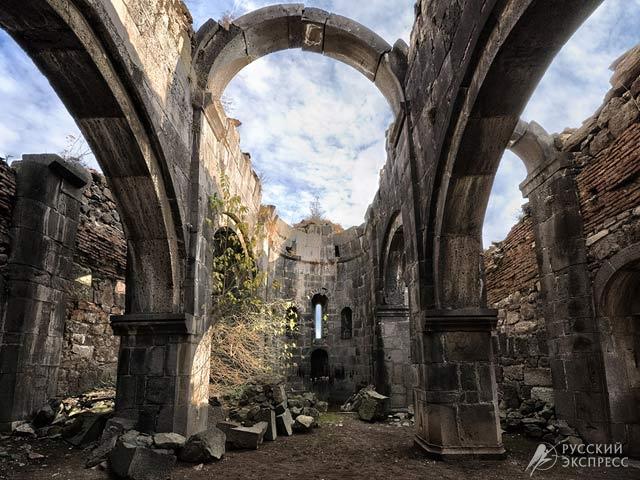 Осевая симметрия в архитектуре
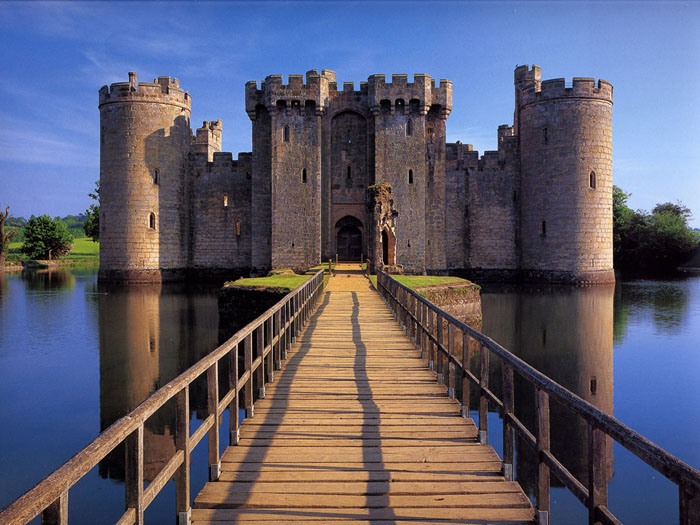 Осевая симметрия в архитектуре
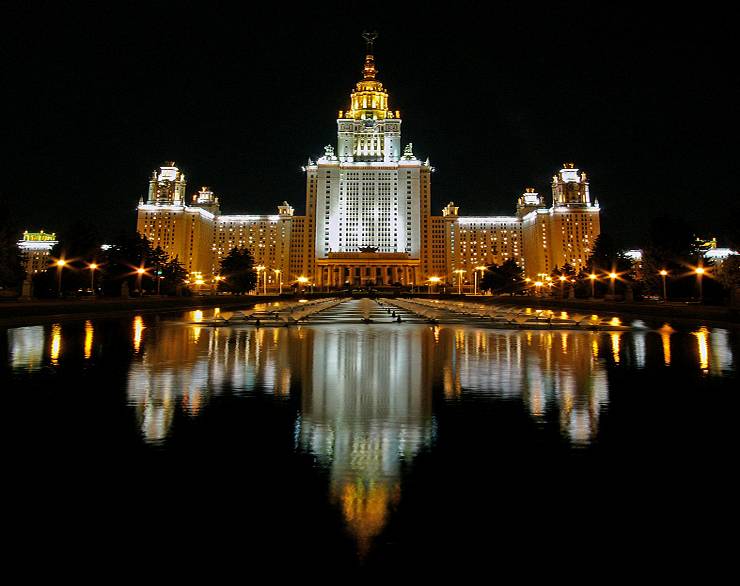 Работы учащихся кружка ДПИ
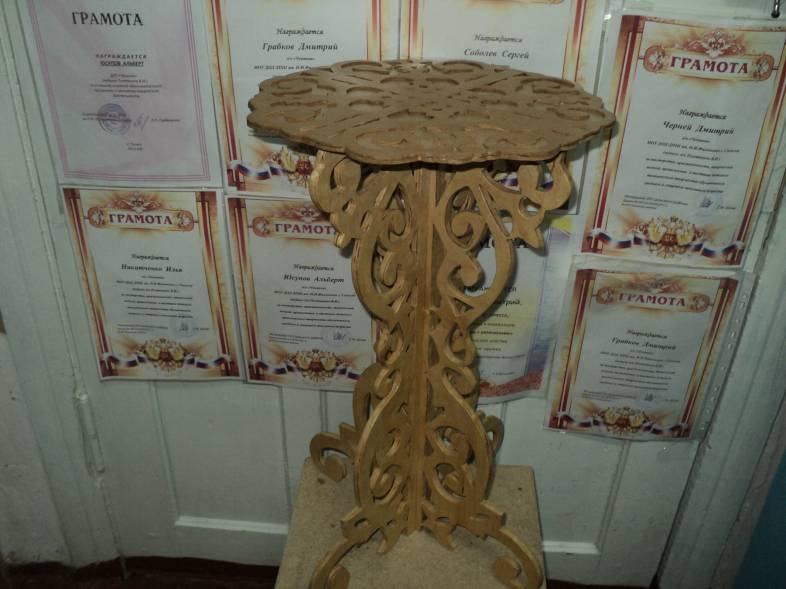 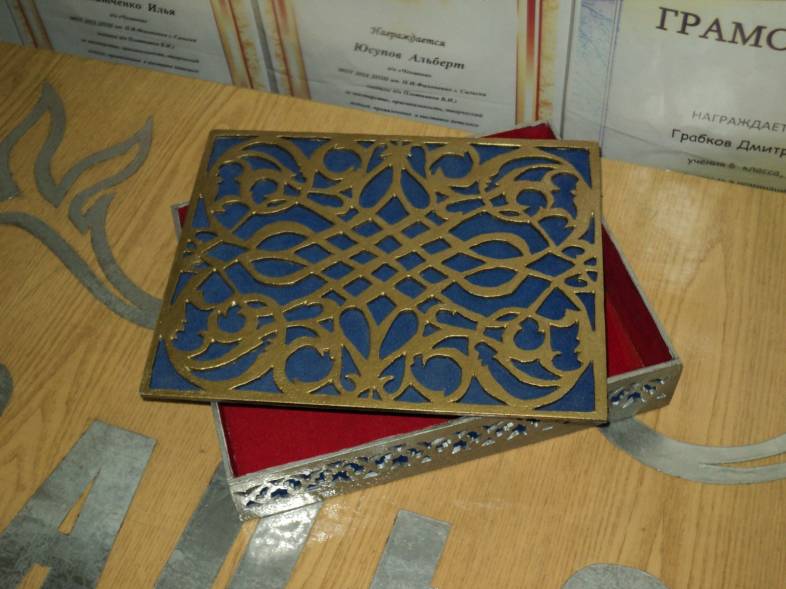 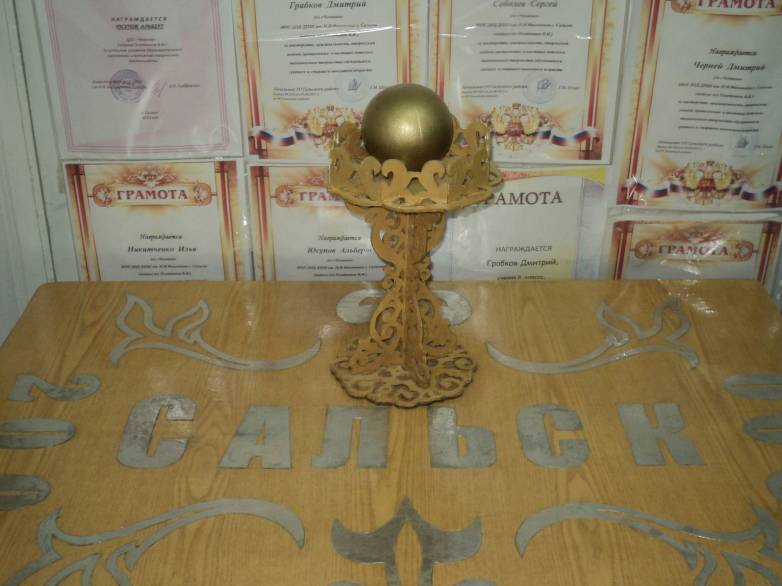 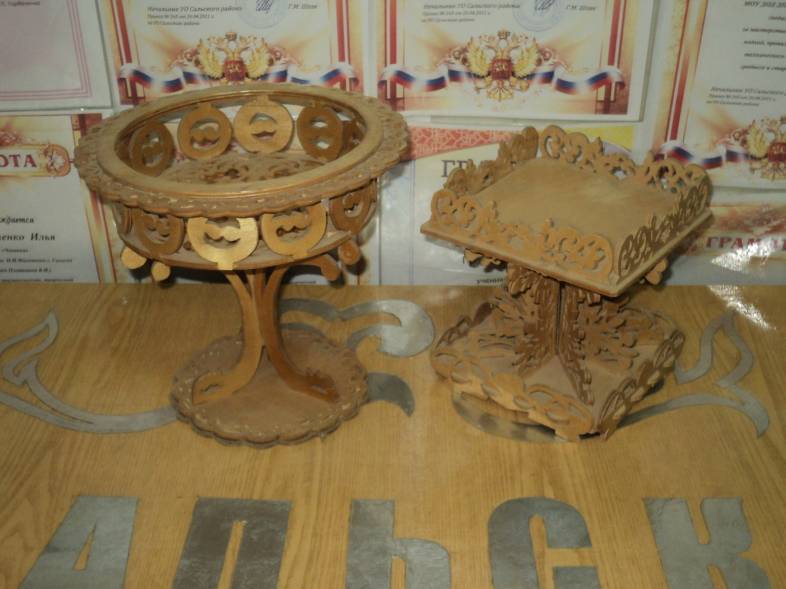 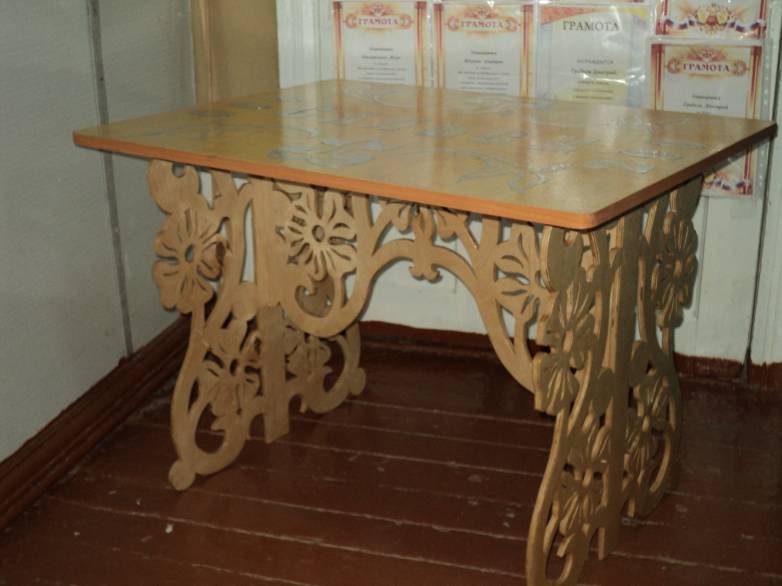 Орнамент в Домовой резьбе
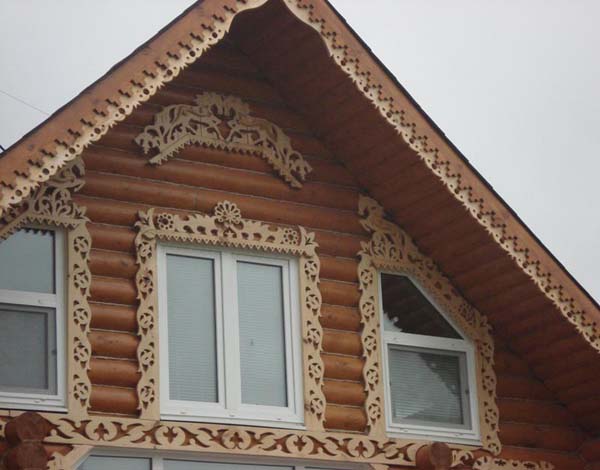 Орнамент в Домовой резьбе
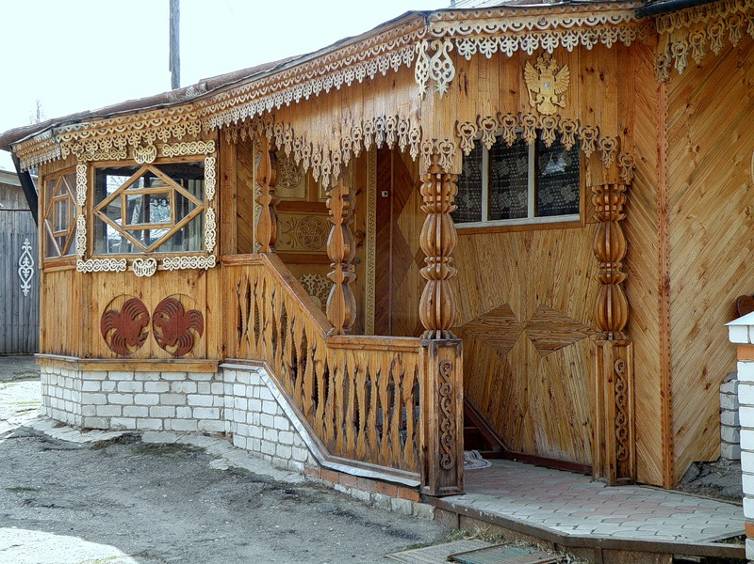 Орнамент в Домовой резьбе
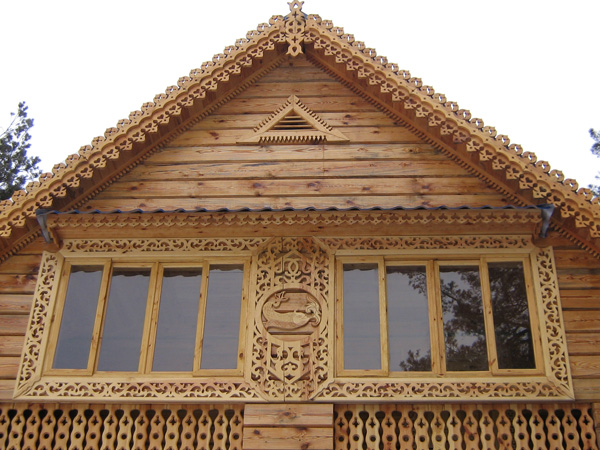 Знаки Солнца – солярные символы
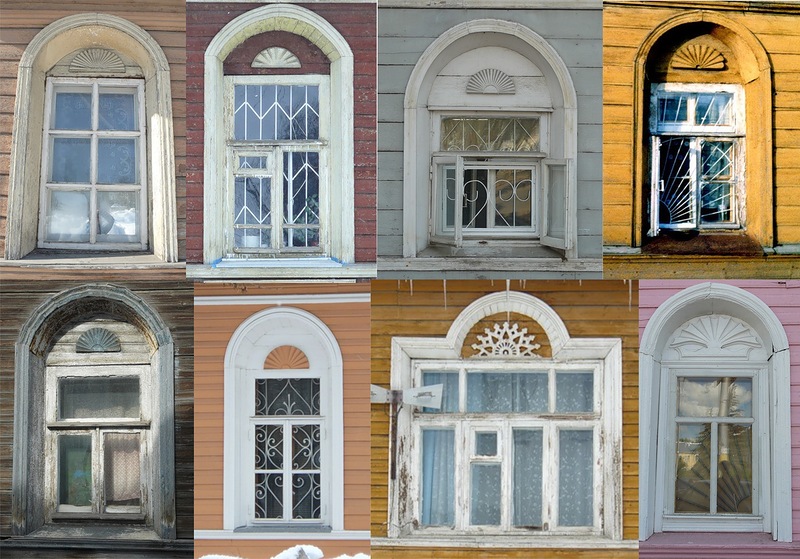 Знаки Солнца – солярные символы
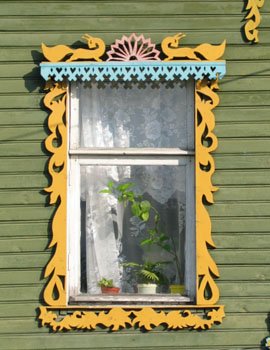 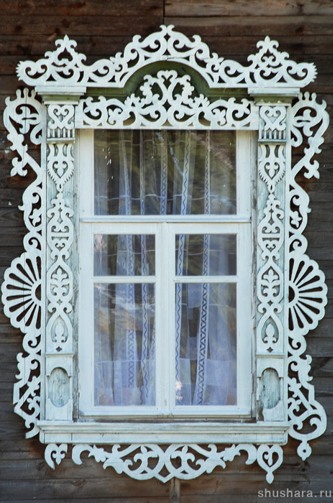 Как работать в группе
Работать надо дружно.
Спокойно высказывать своё мнение.
Терпеливо выслушивать мысли других.
Вместе находить правильное решение.
Уважительно относиться друг к другу.
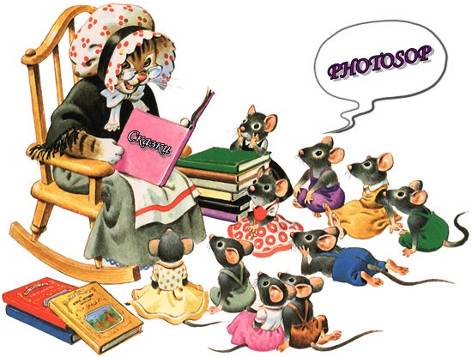 Работы детей
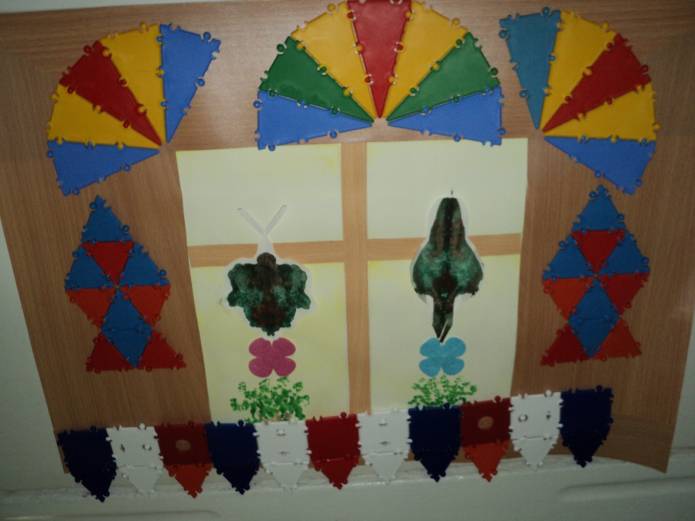 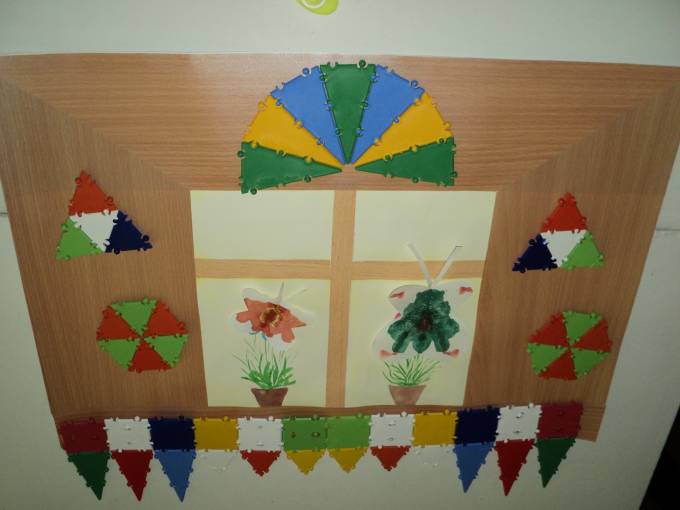 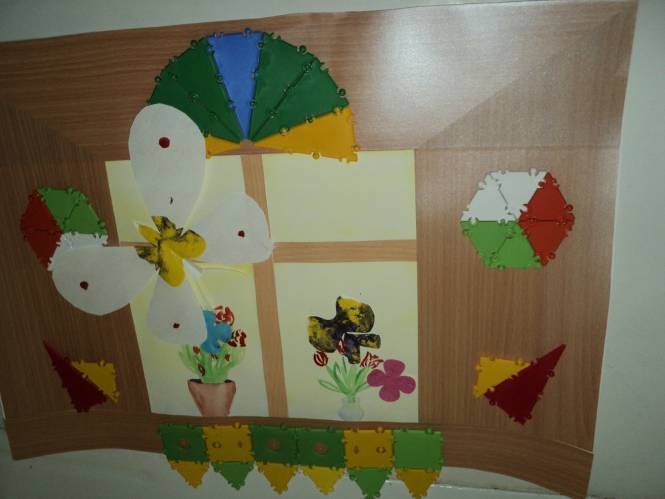 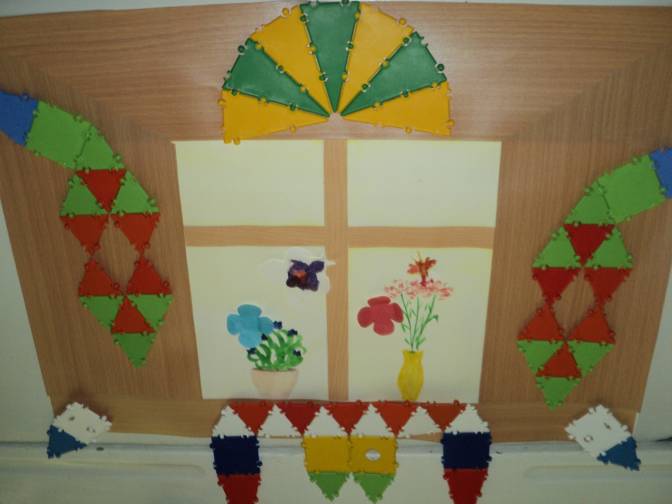 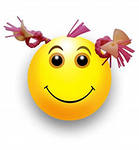 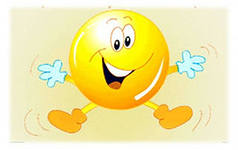